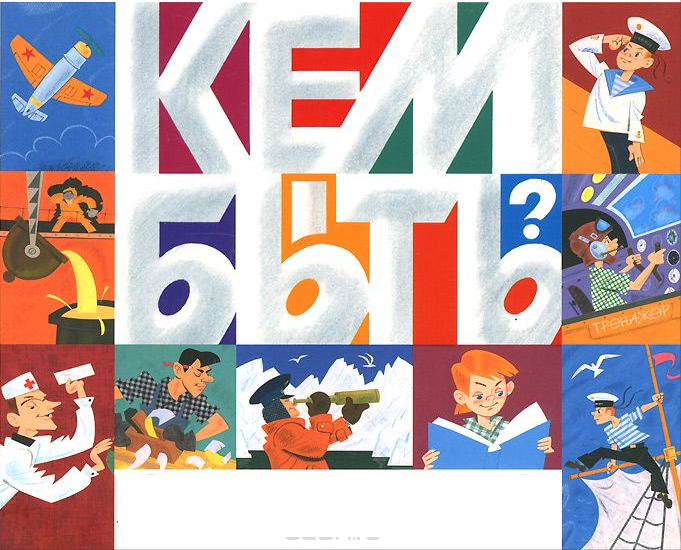 Выполнили ученики 6 Б класса 
МБОУ СОШ №1 г. Горячий Ключ
классный руководитель Ванюрина Анастасия Викторовна
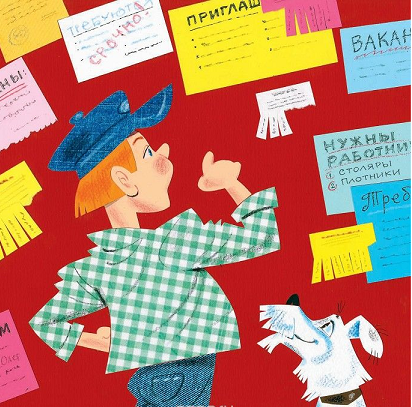 У меня растут года,
будет и семнадцать.
Где работать мне тогда,
Чем заниматься?
Здравствуйте! 
Мы, мальчишки и девчонки, 6 класса Б. Нам уже 12 лет! 
Еще 3-4 года и нам придется отвечать на один из главных вопросов жизни: 
«Кем быть?»
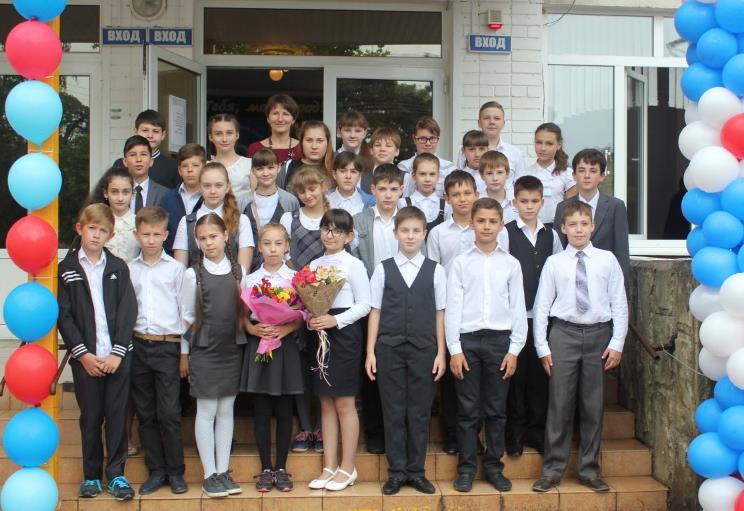 Недавно мы посетили финал V национального чемпионата
«МОЛОДЫЕ
 профессионалы»
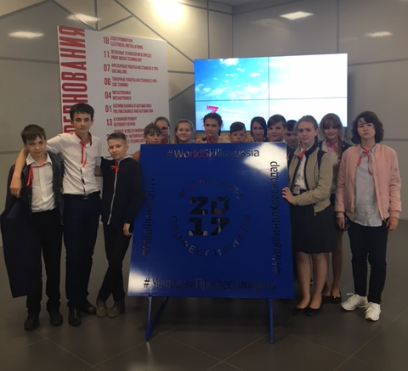 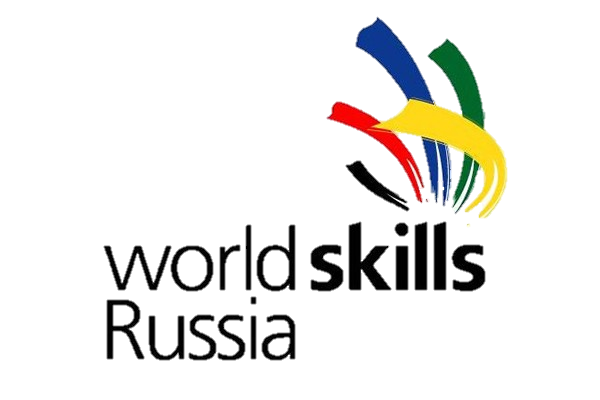 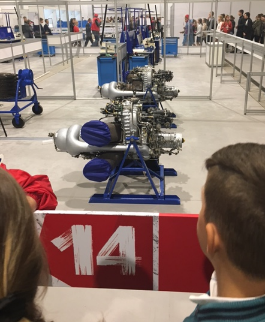 Мы увидели много интересного
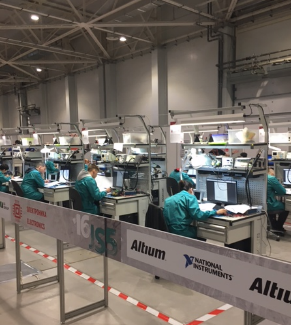 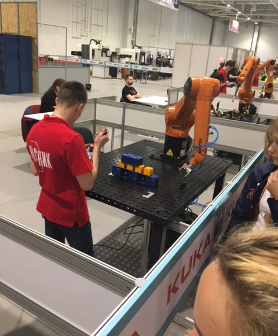 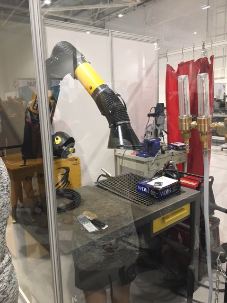 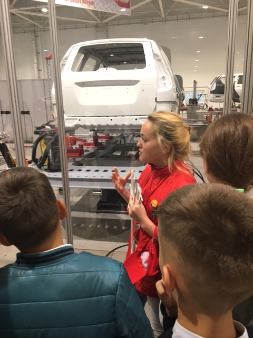 Мы узнали о разных профессиях
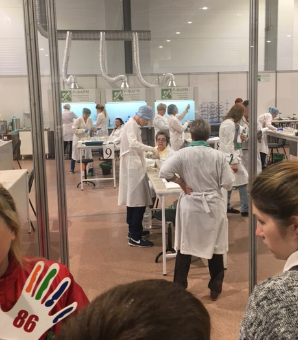 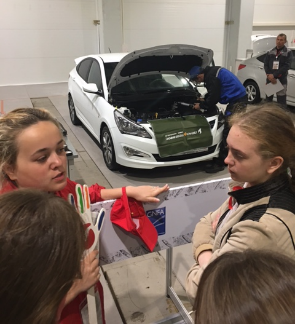 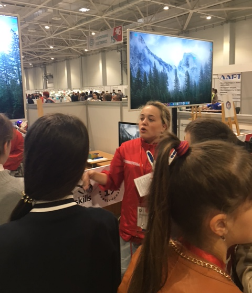 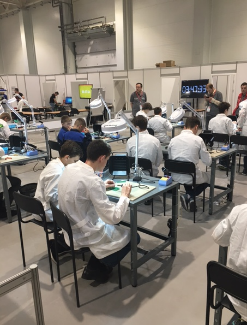 Мы порадовались за наших сверстников, которые уже участвуют в этих соревнованиях
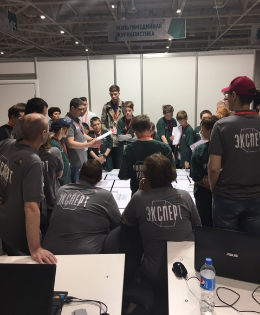 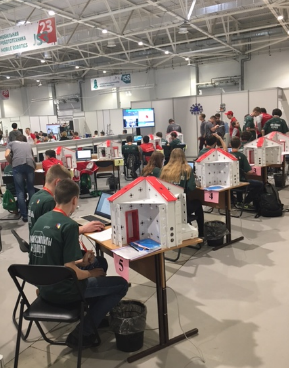 Мы вернулись домой и задумались:
как выбрать свой путь?
Некоторые из нас уже пробовали быть
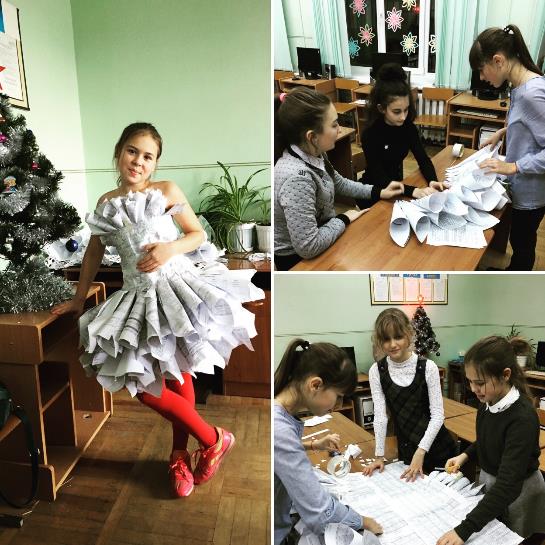 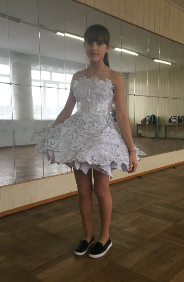 МОДЕЛЬЕРОМ
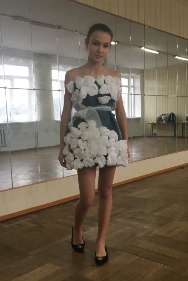 ДИЗАЙНЕРОМ
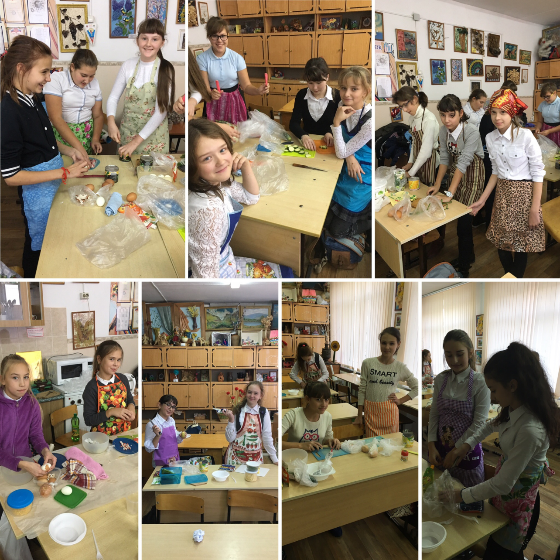 ПОВАРОМ
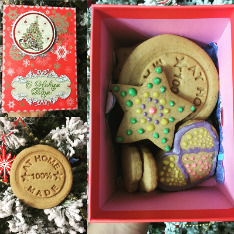 КОНДИТЕРОМ
РОБОТОТЕХНИКОМ
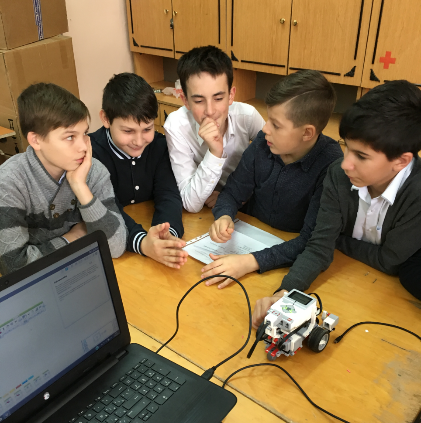 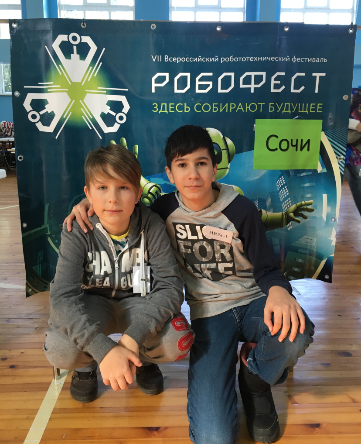 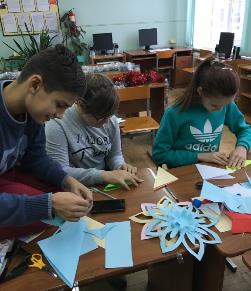 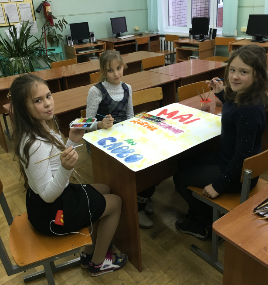 ХУДОЖНИКОМ
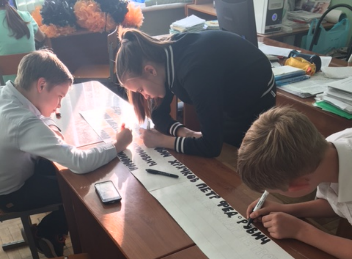 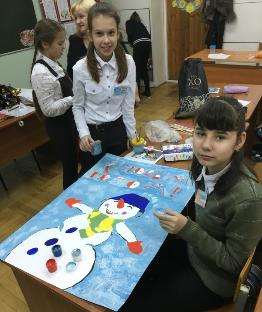 ОФОРМИТЕЛЕМ
КОНСТРУКТОРОМ
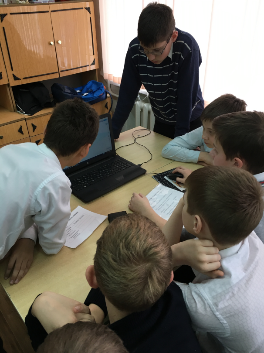 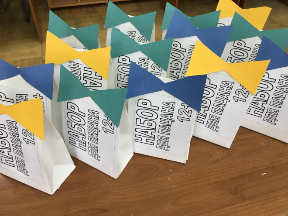 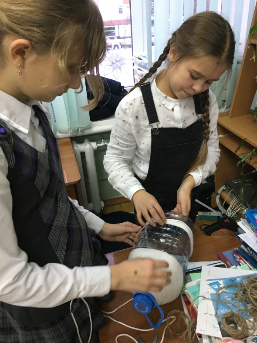 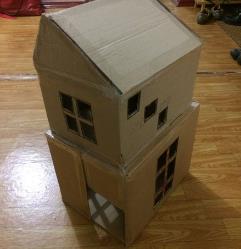 ИССЛЕДОВАТЕЛЕМ
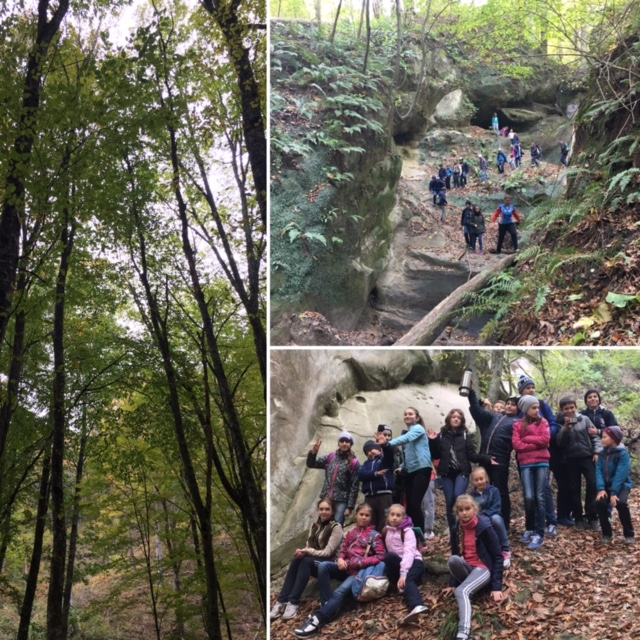 Мы еще не знаем,
кем мы будем и какой путь изберём.
Но мы точно знаем, что этот путь не один.

Мы будем пробовать,
исследовать,
изучать.